Процедура государственного экологического контроля
Федеральным законом от 26.12.2008 № 294-ФЗ "О защите прав юридических лиц и индивидуальных предпринимателей при проведении государственного контроля (надзора), в ред. от 31.12.2014, установлены:
порядок проведения мероприятий по контролю, осуществляемых органами государственного контроля (надзора);
права юридических лиц и индивидуальных предпринимателей при проведении государственного контроля (надзора), меры по защите их прав и законных интересов;
обязанности органов государственного контроля (надзора) и их должностных лиц при проведении мероприятий по контролю.
распоряжений (приказов) органа, осуществляющего государственный экологический контроль
Мероприятия по контролю проводятся на основании распоряжений (приказов) органа, осуществляющего государственный экологический контроль. В распоряжении (приказе) о проведении мероприятия по государственному экологическому контролю указываются:
номер и дата распоряжения (приказа) о проведении мероприятия по государственному экологическому контролю;
наименование органа государственного экологического контроля;
фамилия, имя, отчество и должность государственного инспектора в области охраны окружающей среды;
наименование юридического лица или фамилия, имя, отчество индивидуального предпринимателя, в отношении которых проводится мероприятие по государственному экологическому контролю;
цели, задачи и предмет проводимого мероприятия по государственному экологическому контролю;
правовые основания проведения мероприятия по государственному экологическому контролю, в том числе нормативные правовые акты, обязательные требования которых подлежат проверке; 
дата начала и окончания мероприятия по государственному экологическому контролю.
Уведомление
Распоряжение (приказ) о проведении мероприятия по государственному экологическому контролю либо его заверенная печатью копия предъявляется государственным инспектором в области охраны окружающей среды руководителю или иному должностному лицу предприятия одновременно со служебным удостоверением. Обязательное предъявление служебного удостоверения связано с тем, что мероприятие по государственному экологическому контролю может проводиться только тем должностным лицом (лицами), которое указано в распоряжении (приказе) о проведении мероприятия по контролю.
 О проведении плановой проверки юридическое лицо, индивидуальный предприниматель уведомляются не позднее чем за 3 рабочих дня до начала ее проведения посредством направления копии распоряжения или приказа о начале проведения плановой проверки заказным почтовым отправлением с уведомлением о вручении и (или) посредством электронного документа, подписанного усиленной квалифицированной электронной подписью и направленного по адресу электронной почты юридического лица, индивидуального предпринимателя, если такой адрес содержится соответственно в едином государственном реестре юридических лиц, едином государственном реестре индивидуальных предпринимателей либо ранее был представлен юридическим лицом, индивидуальным предпринимателем, или иным доступным способом. О проведении внеплановой проверки –  не позднее чем за 1 рабочий день
Сроки проверки
Срок проведения проверок не может превышать 20 рабочих дней.
В отношении одного СМСП общий срок проведения плановых выездных проверок:
не может превышать 50 часов — для малого предприятия;
15 часов — для микропредприятия в год (чч.1 и 2 ст. 13 Федерального закона от 26.12.2008 г. N 294-ФЗ).
В исключительных случаях, связанных с необходимостью проведения сложных и (или) длительных исследований, испытаний, специальных экспертиз и расследований на основании мотивированных предложений должностных лиц надзорного органа, срок проведения выездной плановой проверки может быть продлен руководителем надзорного органа, но не более чем на 20 рабочих дней:
не более чем на 50 часов — для малых предприятий;
не более чем на 15 часов — для микропредприятий (ч.3 ст. 13 Федерального закона от 26.12.2008 г. N 294-ФЗ).
Сроки проверки
Предмет проверки
К предмету внеплановой проверки относятся:
контроль за исполнением предписаний об устранении нарушений, выявленных в результате планового мероприятия по государственному экологическому контролю;
получение информации от юридических лиц, индивидуальных предпринимателей, органов государственной власти о возникновении аварийных ситуаций, об изменениях или нарушениях технологических процессов, а также выходе из строя сооружений, оборудования, которые могут непосредственно причинить вред окружающей среде;
возникновение угрозы загрязнения окружающей среды;
обращения граждан, юридических лиц и индивидуальных предпринимателей с жалобами на нарушения их прав и законных интересов действиями (бездействием) иных юридических лиц и (или) индивидуальных предпринимателей, связанные с невыполнением ими обязательных требований, а также получения иной информации, подтверждаемой документами и иными доказательствами, свидетельствующими о наличии признаков таких нарушений.
Государственные инспекторы в области охраны окружающей среды при исполнении своих должностных обязанностей в пределах своих полномочий имеют право в установленном порядке:
проверять соблюдение нормативов, государственных стандартов и иных нормативных документов в области охраны окружающей среды, работу очистных сооружений и других обезвреживающих устройств, средств контроля, а также выполнение планов и мероприятий по охране окружающей среды;
проверять соблюдение требований, норм и правил в области охраны окружающей среды при размещении, строительстве, вводе в эксплуатацию, эксплуатации и выводе из эксплуатации производственных и других объектов;
проверять выполнение требований, указанных в заключении государственной экологической экспертизы, и вносить предложения о ее проведении;
предъявлять требования и выдавать предписания юридическим и физическим лицам об устранении нарушения законодательства в области охраны окружающей среды и нарушений природоохранных требований, выявленных при осуществлении государственного экологического контроля;
приостанавливать хозяйственную и иную деятельность юридических и физических лиц при нарушении ими законодательства в области охраны окружающей среды;
привлекать к административной ответственности лиц, допустивших нарушение законодательства в области охраны окружающей среды;
осуществлять иные определенные законодательством полномочия.
Государственные инспекторы в области охраны окружающей среды при проведении мероприятий по государственному экологическому контролю не вправе:
проверять выполнение обязательных требований, не относящихся к компетенции органа государственного экологического контроля;
осуществлять плановые проверки в случае отсутствия должностных лиц или работников проверяемых юридических лиц или индивидуальных предпринимателей либо их представителей;
требовать представление документов и информации, если они не являются объектами мероприятий по контролю и не относятся к предмету проверки, а также изымать оригиналы документов, относящихся к предмету проверки;
распространять информацию, составляющую охраняемую законом тайну и полученную в результате проведения мероприятий по государственному экологическому контролю, за исключением случаев, предусмотренных законодательством Российской Федерации;
превышать установленные сроки проведения мероприятий по государственному экологическому контролю.
Права юридических лиц и ИП при проведении проверки
Кроме обязанности соблюдать природоохранное законодательство, проверяемый природопользователь имеет ряд прав, нарушение которых может привести к обжалованию результатов проведенной проверки. Руководитель предприятия имеет право:
непосредственно присутствовать при проведении проверки и давать свои комментарии и разъяснения по сути выявленных нарушений;
получать всю необходимую информацию относительно порядка проведения контроля и действий госинспектора на предприятии;
быть ознакомленным с результатами проверки и в случае несогласия не подписать акт о результатах;
обжаловать действия (бездействие) должностных лиц органов экологического контроля в административном или судебном порядке.
Результаты проверки: АКТ
По результатам мероприятия по государственному экологическому контролю государственным инспектором в области охраны окружающей среды, осуществляющим проверку, составляется акт установленной формы в двух экземплярах. В акте указываются:
дата, время и место составления акта;
наименование органа государственного экологического контроля;
дата и номер распоряжения, на основании которого проведено мероприятие по государственному экологическому контролю;
фамилия, имя, отчество и должность государственного инспектора в области охраны окружающей среды, проводившего мероприятие по государственному экологическому контролю;
наименование проверяемого юридического лица или фамилия, имя, отчество индивидуального предпринимателя, фамилия, имя, отчество, должность представителя юридического лица или представителя индивидуального предпринимателя, присутствовавших при проведении мероприятия по контролю;
дата, время и место проведения мероприятия по государственному экологическому контролю;
сведения о результатах мероприятия по государственному экологическому контролю, в том числе о выявленных нарушениях, об их характере, о лицах, на которых возлагается ответственность за совершение этих нарушений;
сведения об ознакомлении или отказе в ознакомлении с актом представителя юридического лица или индивидуального предпринимателя, а также лиц, присутствовавших при проведении мероприятия по контролю, их подписи или отказ от подписи;
подпись должностного лица (лиц), осуществившего мероприятие по государственному экологическому контролю.
К акту прилагаются акты об отборе проб, объяснения должностных лиц органов государственного экологического контроля, объяснения работников, на которых возлагается ответственность за нарушения обязательных требований.
Протокол и предписания
В случае выявления в результате мероприятия по государственному экологическому контролю административного правонарушения государственным инспектором в области охраны окружающей среды составляется протокол в порядке, установленном законодательством Российской Федерации об административных правонарушениях, и даются предписания об устранении выявленных нарушений.
Юридические лица и индивидуальные предприниматели ведут журнал учета мероприятий по контролю. В этом журнале государственным инспектором в области охраны окружающей среды производится запись о проведенном мероприятии по государственному экологическому контролю, содержащая сведения о наименовании органа государственного контроля, дате, времени проведения мероприятия по контролю, о правовых основаниях, целях, задачах и предмете мероприятия по государственному экологическому контролю, о выявленных нарушениях, о составленных протоколах, об административных правонарушениях и о выданных предписаниях.
Журнал учета мероприятий по контролю должен быть прошит, пронумерован и удостоверен печатью юридического лица или индивидуального предпринимателя.
Федеральный закон от 10.01.2002 N 7-ФЗ (ред. от 08.12.2020) "Об охране окружающей среды"Статья 4.2. Категории объектов, оказывающих негативное воздействие на окружающую среду(введена Федеральным законом от 21.07.2014 N 219-ФЗ)
Объекты, оказывающие негативное воздействие на окружающую среду, в зависимости от уровня такого воздействия подразделяются на четыре категории:
объекты, оказывающие значительное негативное воздействие на окружающую среду и относящиеся к областям применения наилучших доступных технологий, - объекты I категории;
объекты, оказывающие умеренное негативное воздействие на окружающую среду, - объекты II категории;
объекты, оказывающие незначительное негативное воздействие на окружающую среду, - объекты III категории;
объекты, оказывающие минимальное негативное воздействие на окружающую среду, - объекты IV категории.
Постановление Правительства РФ от 28.09.2015 N 1029 "Об утверждении критериев отнесения объектов, оказывающих негативное воздействие на окружающую среду, к объектам I, II, III и IV категорий"IV. Критерии отнесения объектов, оказывающих негативноевоздействие на окружающую среду, к объектам IV категории
наличие стационарного источника загрязнения;
объем выбросов не более 10 т в год;
отсутствие выброса радиоактивных веществ I, II классов опасности;
отсутствие сбросов загрязняющих веществ (за исключением использования воды для бытовых нужд).
Также к IV категории относятся НИИ, другие исследовательские и опытные предприятия, объекты обеспечения электроэнергией, газом и паром.
Постановление Правительства РФ от 28.09.2015 N 1029 "Об утверждении критериев отнесения объектов, оказывающих негативное воздействие на окружающую среду, к объектам I, II, III и IV категорий"III. Критерии отнесения объектов, оказывающихнезначительное негативное воздействие на окружающую среду, к объектам III категории
Эксплуатация исследовательских ядерных установок нулевой мощности, радиационных источников, содержащих в своем составе только радионуклидные источники четвертой и пятой категорий.

Осуществление хозяйственной и (или) иной деятельности, не указанной в I, II и IV разделах настоящего документа и не соответствующей уровням воздействия на окружающую среду, определенным в IV разделе настоящего документа.
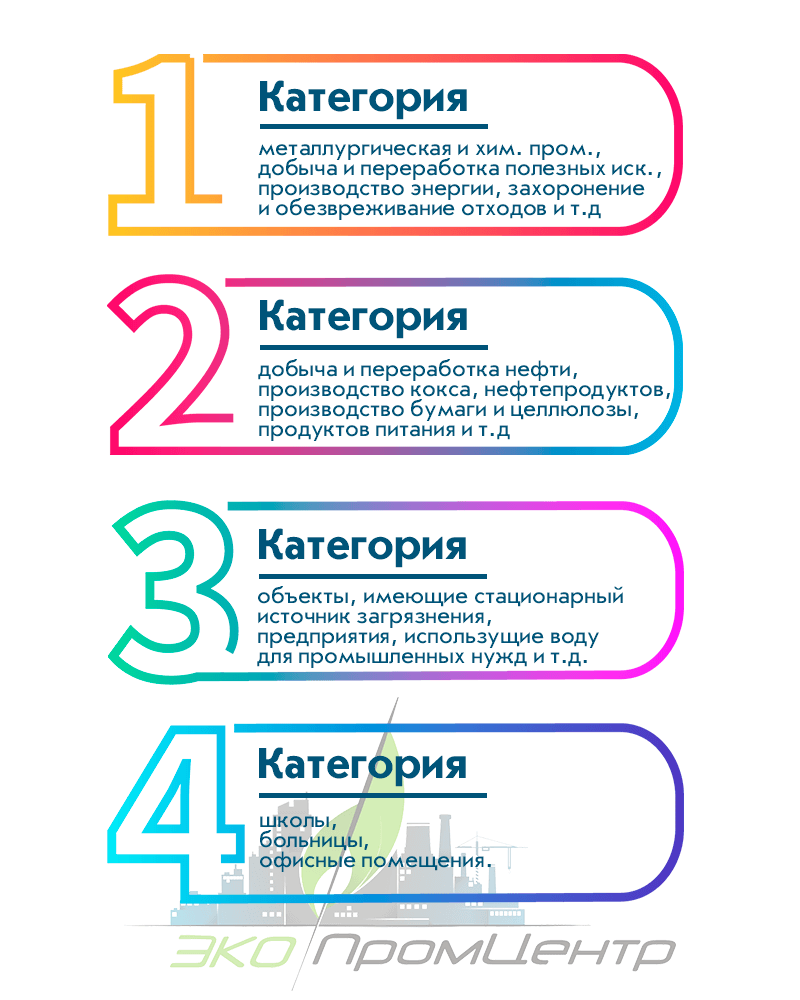 Перечень документов, обязательных для предоставления проверяемым юридическим лицам при проведении контрольно-надзорных мероприятий в области охраны окружающей среды службы государственного экологического надзора
Общие сведения о предприятии
Банковские реквизиты, номера телефонов и факсов, адрес электронной почты (1, 2, 3, 4 категория объектов, оказывающих НВОС, б/к);
Копия Устава**(1, 2, 3, 4 категория объектов, оказывающих НВОС, б/к);
Фамилия, имя, отчество, полное наименование должности, служебный телефон руководителя, копия приказа (иного документа) о назначении руководителя на должность, копия доверенности руководителя (если он осуществляет руководство на основании доверенности) (1, 2, 3, 4 категория объектов, оказывающих НВОС, б/к);
Фамилия, имя, отчество, полное наименование должности, служебный телефон заместителя руководителя, ответственного за организацию работы по охране окружающей среды, копия приказа (иного документа) о назначении заместителя руководителя ответственным за организацию работы по охране окружающей среды, копия должной инструкции заместителя руководителя ответственным за организацию работы по охране окружающей среды(1, 2, 3, 4 категория объектов, оказывающих НВОС, б/к);
Фамилия, имя, отчество, полное наименование должности, служебный телефон ответственного (-ных) за ведение текущей природоохранной деятельности, копия приказа (иного документа) о назначении ответственного (-ных) за охрану окружающей среды и экологическую безопасность, за составление государственной статистической отчетности (государственного статистического наблюдения) по формам №2-ТП (воздух), №2-ТП (отходы), №2-ТП (водхоз), копия должных инструкций вышеперечисленных лиц (1, 2, 3, 4 категория объектов, оказывающих НВОС, б/к);
Должностные инструкции лиц, ответственных за охрану окружающей среды** (1, 2, 3, 4 категория объектов, оказывающих НВОС, б/к);
Документы (свидетельства о повышении квалификации, удостоверения) о подготовке и аттестации руководителей и специалистов общехозяйственных систем управления и экологических служб в области охраны окружающей среды и обеспечения экологической безопасности
Копия Свидетельства о государственной регистрации юридического лица;
Копия (-и) Свидетельства о внесении записи в Единый государственный реестр юридических лиц (при наличии) (1, 2, 3, 4 категория объектов, оказывающих НВОС, б/к);
Копия последней выписки из Единого государственного реестра юридических лиц (1, 2, 3, 4 категория объектов, оказывающих НВОС, б/к);
Копия Уведомления о постановке на учет в налоговом органе;
Краткая характеристика предприятия (справка о видах деятельности, производственной структуре, в т.ч. о вспомогательных объектах производственной и непроизводственной сферы, перечень обособленных площадок с указанием их границ) (1, 2, 3, 4 категория объектов, оказывающих НВОС, б/к);
Копия правоустанавливающего (правоподтверждающего) документа (-ов) на землю (свидетельство о праве собственности, договор аренды или иной) с кадастровыми планами (1, 2, 3, 4 категория объектов, оказывающих НВОС, б/к);
Справка о численности работающих на предприятии (1, 2, 3, 4 категория объектов, оказывающих НВОС, б/к);
Журнал учета проверок юридического лица, индивидуального предпринимателя, проводимых органами государственного контроля (надзора), органами муниципального контроля
Справка об отношении предприятия к категории субъекта предпринимательства (малый, средний бизнес или др.) (1, 2, 3, 4 категория объектов, оказывающих НВОС, б/к);
Копии планов природоохранных мероприятий за последние три года и отчетов об их выполнении с указанием объема снижения воздействия на окружающую среду и количества затраченных средств на проведение природоохранных мероприятий за последние три года, заверенных руководителем и главным бухгалтером (2, 3 категория объектов, оказывающих НВОС);
Справка об общих затратах на охрану окружающей среды за последние три года, включая текущий (1, 2, 3 категория объектов, оказывающих НВОС);
Программа производственного экологического контроля** (1, 2, 3 категория объектов, оказывающих НВОС);
Документы по результатам проверок предприятия органами государственного надзора, в т.ч. акты по результатам предыдущих проверок предприятия, предписания органов государственного экологического надзора об устранении нарушений требований природоохранного законодательства, протоколы об административных правонарушениях, постановления на приостановку объектов, цехов, производств, и разрешения на возобновление работы, приказы по предприятию и планы мероприятий по устранению нарушений, установленных в актах проверок и предписаниях, отчеты о выполнении предписаний и актов** (1, 2, 3, 4 категория объектов, оказывающих НВОС, б/к);
Перечень арендаторов и копии договоров аренды (1, 2, 3, 4 категория объектов, оказывающих НВОС, б/к).
Расчет платы за негативное воздействие на окружающую среду, в т. ч. платежные поручения или иные бухгалтерские документы, подтверждающие своевременность перечисления платы за негативное воздействие на окружающую среду
Копии декларации о количестве выпущенных в обращение на территории российской федерации за предыдущий год готовых товаров, в том числе упаковки; Отчетности о выполнении нормативов утилизации отходов от использования товаров; Расчет а платы экологического сбора.
Охрана атмосферного воздуха



Материалы инвентаризации выбросов вредных (загрязняющих) веществ в атмосферный воздух и их источников (1, 2, 3, 4 категория объектов, оказывающих НВОС, б/к);
Проект нормативов предельно допустимых выбросов вредных (загрязняющих) веществ в атмосферный воздух (1, 2, 3 (при наличии в выбросах веществ 1 и 2 классов опасности), категория объектов, оказывающих НВОС);
Журналы первичного учета**:
- «Журнал учета стационарных источников загрязнения и их характеристик» **;
- «Журнал учета выполнения мероприятий по охране атмосферного воздуха» **;
- «Журнал учета работы газоочистных и пылеулавливающих установок» ** (1, 2, 3, 4 категория объектов, оказывающих НВОС);
Копия приказа (-ов) о назначении ответственных за эксплуатацию ГОУ, актов проверки эффективности работы и актов оценки технического состояния ГОУ (1, 2, 3, 4 категория объектов, оказывающих НВОС);
Паспорта на каждую установку очистки газов (Установки очистки газа должны подвергаться осмотру для оценки их технического состояния не реже одного раза в полугодие комиссией, назначаемой руководством предприятия. По результатам осмотра составляется прилагаемый к паспорту установки акт. Кроме того, установки очистки газов должны подвергаться проверке на соответствие фактических параметров работы проектным параметрам не реже одного раза в год, а при изменении режима технологического оборудования, ремонта и реконструкции установки в течение трех месяцев. Результаты проверок также оформляются актом и заносятся в паспорт)** (1, 2, 3, 4 категория объектов, оказывающих НВОС);
Копия плана работ по проверке эффективности газоочистного оборудования (1, 2, 3, 4 категория объектов, оказывающих НВОС);
Копия приказа о порядке ведения журналов учета работы установок очистки газов (1, 2, 3, 4 категория объектов, оказывающих НВОС);
Копия план-графика планово-предупредительного (текущего) ремонта установок очистки газа (1, 2, 3, 4 категория объектов, оказывающих НВОС);
Информация о наличии точек отбора проб, наличии на корпусах аппаратов, установок очистки газа регистрационных номеров (1, 2, 3, 4 категория объектов, оказывающих НВОС);
Копии договора с аттестованной (аккредитованной) лабораторией, согласованного плана-графика и результатов контроля (1, 2, 3, 4 категория объектов, оказывающих НВОС);
Сведения о котельной (используемое топливо, наличие сертификатов на мазут, уголь и соответствие их требованиям охраны атмосферного воздуха, расход топлива за последние два года, с разбивкой по кварталам, наименование и количество котлов, наличие и дата разработки режимной карты) (1, 2, 3 категория объектов, оказывающих НВОС);
Сведения об автомобильных и иных транспортных средствах с разбивкой по типам (легковые, грузовые и т.д.) и видам используемого топлива (бензин, ДТ, газ и др.), находящихся на балансе организации (1, 2, 3, 4 категория объектов, оказывающих НВОС, б/к). Сведения о открытых парковках транспортных средств;
20
Документация по реализации мероприятий по временному сокращению выбросов загрязняющих веществ объекта в периоды неблагоприятных метеорологических условий (НМУ) включающая в себя:
- копию приказа руководителя предприятия о порядке перехода в периоды неблагоприятных метеорологических условий (НМУ) на заданные режимы с указанием ответственных лиц за проведение мероприятий по предприятию, производствам, цехам, участкам и иным объектам, а также лиц ответственных за организацию приема оповещения и введения мероприятий по снижению выбросов;
- журнал регистрации приема предупреждений о НМУ от органа Росгидромета на предприятии**;
- копию плана мероприятий по предупреждению и устранению аварийных выбросов вредных (загрязняющих) веществ в атмосферный воздух, сокращению или исключению таких выбросов (1, 2, 3 категория объектов, оказывающих НВОС);
Копия ежегодной федеральной государственной формы статистического наблюдения № 2-ТП (воздух) «Сведения об охране атмосферного воздуха» (1, 2, 3, 4 категория объектов, оказывающих НВОС);
Декларация о негативном воздействии на окружающую среду объектов II категории (2 категория объектов, оказывающих НВОС).
Обращение с отходами производства и потребления

Бухгалтерские документы (выписка из склада по счету 10) о количестве выданных на производство ртутьсодержащих ламп, шин, покрышек, индустриальных, моторных, дизельных, гидравлических, компрессорных и др. масел, масляных и топливных фильтров, аккумуляторов по маркам, обтирочного материала и т. д. за последние два года (1, 2, 3, 4 категория объектов, оказывающих НВОС, б/к);
Копии документов по учету образования, использования, обезвреживания и передачи отходов (1, 2, 3, 4 категория объектов, оказывающих НВОС, б/к) – Журналы первичного учета;
Сведения об объемах накопления отходов на промплощадке на момент проверки (1, 2, 3, 4 категория объектов, оказывающих НВОС, б/к);
Копия приказа о назначении ответственных за эксплуатацию мест временного хранения отходов (1, 2, 3, 4 категория объектов, оказывающих НВОС, б/к);
Проектная документация и документы по экологическому согласованию объектов длительного хранения и захоронения отходов** (1, 2, 3, 4 категория объектов, оказывающих НВОС);
Сведения о мониторинге состояния окружающей среды на территории объекта размещения отходов и в пределах его воздействия (в т.ч. копии анализов) (1, 2, 3, 4 категория объектов, оказывающих НВОС);
Копии договоров с региональным оператором и/или организациями на транспортирование, обезвреживание, переработку и размещение отходов и копии лицензий на осуществляемую ими деятельность, в т.ч. на осуществление деятельности по обезвреживанию и размещению отходов (1, 2, 3, 4 категория объектов, оказывающих НВОС, б/к);
Копии документов, подтверждающих факты передачи отходов (1, 2, 3, 4 категория объектов, оказывающих НВОС, б/к) – Акты приема/передачи;
Копии лицензии на деятельность по сбору, использованию, обезвреживанию, транспортированию и размещению опасных отходов I-IV классов опасности
Документы, подтверждающие профессиональную подготовку лиц, допущенных к обращению с опасными отходами
Сведения о производственном контроле в области обращения с отходами** (1, 2, 3, 4 категория объектов, оказывающих НВОС, б/к);
Копия свидетельства о регистрации объекта размещения отходов в государственном реестре объектов размещения отходов (для индивидуальных предпринимателей или юридических лиц, имеющих на своем балансе или осуществляющих эксплуатацию объектов захоронения или длительного хранения отходов (полигоны, шламохранилища, хвостохранилища, иловые карты, золоотвалы и т.д.) (1, 2, 3, 4 категория объектов, оказывающих НВОС);
Сведения о мониторинге состояния и загрязнения окружающей среды для объектов размещения отходов (1, 2, 3, 4 категория объектов, оказывающих НВОС);
Материалы инвентаризации отходов производства и потребления, в т.ч. копии паспортов опасных (1-4 класса опасности) отходов (1, 2, 3, 4 категория объектов, оказывающих НВОС, б/к);
Схема размещения мест временного хранения отходов на территории предприятия** (1, 2, 3, 4 категория объектов, оказывающих НВОС, б/к);
Ежегодная отчетность об образовании, использовании, обезвреживании и размещении отходов для хозяйствующих субъектов, эксплуатирующих объект III категории ** (3 категория объектов, оказывающих НВОС);
Копия ежегодной федеральной государственной формы статистического наблюдения 
       № 2-ТП (отходы) «Сведения об образовании, использовании, обезвреживании, 
       транспортировании и размещении отходов производства и потребления» (1, 2, 3, 4 
       категория объектов, оказывающих НВОС, б/к)
Проект нормативов образования отходов и лимитов на их размещение (ПНООЛР)** (1, 2 категория объектов, оказывающих НВОС);
Декларация о негативном воздействии на окружающую среду объектов II категории (2 категория объектов, оказывающих НВОС);
Использование и охрана водных объектов


Решение о предоставлении водного объекта в пользование, договор водопользования** (1, 2, 3, 4 категория объектов, оказывающих НВОС, б/к);
Декларация о негативном воздействии на окружающую среду объектов II категории (2 категория объектов, оказывающих НВОС);
План водоохранных мероприятий в прошедшем и текущем годах** (1, 2, 3, 4 категория объектов, оказывающих НВОС, б/к);
Отчёт по выполнению водоохранных мероприятий за прошедший год**;
Расчет нормативов допустимых сбросов загрязняющих веществ (водный объект)** (1, 2 категория объектов, оказывающих НВОС);
Журналы учета водопотребления, водоотведения и учета качества сточных (дренажных) вод** (1, 2, 3, 4 категория объектов, оказывающих НВОС, б/к);
Сведения о типах установленных приборов учета, их поверка, срок действия поверки (1, 2, 3, 4 категория объектов, оказывающих НВОС, б/к);
Свидетельство об аккредитации лаборатории или договор на проведение производственного контроля аккредитованной лаборатории** (1, 2, 3, 4 категория объектов, оказывающих НВОС, б/к);
Сведения о производственном контроле** (1, 2, 3, 4 категория объектов, оказывающих НВОС, б/к);
Сведения о лицах, уполномоченных вести учет водопотребления, водоотведения и учет качества сточных (дренажных) вод (1, 2, 3, 4 категория объектов, оказывающих НВОС, б/к); - копия приказа о назначении таких лиц;
Схема размещения мест забора (изъятия) водных ресурсов и сброса сточных и (или) дренажных вод (с их нумерацией), а также узлов приёма (передачи) таких вод потребителям, согласованная с ТОВР по Иркутской области** (1, 2, 3, 4 категория объектов, оказывающих НВОС, б/к);
Копии отчеты по форме № 2-ТП (водхоз) за прошедший год (1, 2, 3, 4 категория объектов, оказывающих НВОС, б/к);
Проект строительства объекта на береговой полосе, в водоохраной зоне, прибрежной защитной полосе водного объекта, утвержденный в установленном законодательством порядке** (1, 2, 3, 4 категория объектов, оказывающих НВОС, б/к);
Разрешение органа местного самоуправление на строительство объекта** (1, 2, 3, 4 категория объектов, оказывающих НВОС, б/к).
Геологическое изучение, рациональное использование и охрана недр в отношении участков недр местного значения

 Документация на право пользования землей в пределах земельного и (или) горного отвода (свидетельство о праве собственности земельными участками, договоры аренды и субаренды, кадастровые планы земельных участков, общий план-схема земельного участка с указанием арендаторов, субарендаторов, перевод земель в земли промышленности)** (1, 2, 3, 4 категория объектов, оказывающих НВОС, б/к);
Перечень объектов, автомобильной и автотракторной техники, расположенных и работающих на территории карьера (карьеров), документы, подтверждающие принадлежность автомобильной и автотракторной техники;
Копию лицензии (лицензий) на недропользование с приложениями (1, 2, 3, 4 категория объектов, оказывающих НВОС, б/к);
Проектная документация на геологоразведочные работы с согласованиями, экспертизой, отчеты с подсчетом запасов** (1, 2, 3, 4 категория объектов, оказывающих НВОС, б/к);
Акт горного отвода, проект горного отвода к лицензии (лицензиям)** (1, 2, 3, 4 категория объектов, оказывающих НВОС, б/к);
Документ, удостоверяющий ввод карьера (карьеров) в эксплуатацию, свидетельство о регистрации опасных (опасного) производственных объектов** (1, 2, 3, 4 категория объектов, оказывающих НВОС, б/к);
Копия отчетов по форме 5-гр с пояснительной запиской, 2-ЛС за 3 прошедших года (1, 2, 3, 4 категория объектов, оказывающих НВОС, б/к);
Книга учета состояния и движения запасов по участкам недр за 3 прошедших года** (1, 2, 3, 4 категория объектов, оказывающих НВОС, б/к);
Документы по рекультивации, консервации** (1, 2, 3, 4 категория объектов, оказывающих НВОС, б/к);
Сведения о лицах, имеющих право ведения горных работ на предприятии, приказ руководителя о принятии этих лиц на работу (1, 2, 3, 4 категория объектов, оказывающих НВОС, б/к);
Сведения об объемах добытого полезного ископаемого за 3 прошедших года по годам (1, 2, 3, 4 категория объектов, оказывающих НВОС, б/к);
Расчет налога и налоговая декларация на добычу полезного ископаемого, справка по оплате налогов и документы подтверждающие оплату налогов (платежные поручения) на добычу полезных ископаемых за 3 прошедших года;
Проект предельно-допустимых выбросов (ПДВ)** (1, 2, 3 (при наличии в выбросах веществ 1 и 2 классов опасности), категория объектов, оказывающих НВОС);
Сведения о производственном контроле за охраной водных объектов, атмосферного воздуха и др. (1, 2, 3, 4 категория объектов, оказывающих НВОС, б/к);
Наличие и выполнение водоохранных и водосберегающих мероприятий (при добыче ОПИ из водного объекта) (1, 2, 3, 4 категория объектов, оказывающих НВОС, б/к).
Контроль за соблюдением законодательства об экологической экспертизе


При проверке соблюдения требований законодательства об экологической экспертизе при осуществлении хозяйственной и иной деятельности на объектах, подлежащих государственному экологическому надзору, осуществляемому органами исполнительной власти, проверяется соблюдение следующих требований:
Наличие положительного заключения государственной экологической экспертизы при реализации:
- проектов нормативно-технических и инструктивно-методических документов в области охраны окружающей среды, утверждаемых органами государственной власти;
- проектов целевых программ, предусматривающих строительство и эксплуатацию объектов хозяйственной деятельности, оказывающих воздействие на окружающую среду, в части размещения таких объектов с учетом режима охраны природных объектов;
Наличие положительного заключения государственной экологической экспертизы по:
- материалам комплексного экологического обследования участков территорий, обосновывающие придание этим территориям правового статуса особо охраняемых природных территорий регионального значения;
- материалам проектной документации объектов, строительство, реконструкцию, капитальный ремонт которых предполагается осуществлять на землях особо охраняемых природных территорий регионального и местного значения, за исключением проектной документации объектов, указанных в подпункте 7.1 статьи 11 Федерального закона «Об экологической экспертизе», в соответствии с законодательством Российской Федерации и законодательством;
Наличие положительного заключения государственной экологической экспертизы на объект государственной экологической экспертизы регионального уровня, указанный в настоящем пункте и ранее получивший положительное заключение государственной экологической экспертизы, в случае:
- доработки такого объекта по замечаниям проведенной ранее государственной экологической экспертизы;
- реализации такого объекта с отступлениями от документации, получившей положительное заключение государственной экологической экспертизы, и (или) в случае внесения изменений в указанную документацию;
- истечения срока действия положительного заключения государственной экологической экспертизы;
- внесения изменений в документацию, на которую имеется положительное заключение государственной экологической экспертизы;
 Соответствие осуществляемой хозяйственной и иной деятельности документации, получившей положительное заключение государственной экологической экспертизы;
Выполнение требований законодательства об обязательности проведения государственной экологической экспертизы;
 Осуществление финансирования или реализация проектов, программ и иной документации, подлежащих государственной экологической экспертизе только при наличии положительного заключения государственной экологической экспертизы;
 Соответствие оснований для отказа в государственной регистрации обращения о проведении общественной экологической экспертизы требованиям законодательства требованиям, установленным Федеральным законом «Об экологической экспертизе».


Примечания:
1. Документы, уже имеющиеся в распоряжении проверяемого юридического лица, представляются в виде копий, заверенных подписью ответственного должностного лица и «живой» печатью;
2. Документы, составляющиеся (изготавливающиеся) проверяемым юридическим лицом, представляются в виде оригиналов, заверенных подписью ответственного должностного лица и печатью;
3. Документы, помеченные знаком* не требуется для субъектов малого и среднего предпринимательства.
4. Документы, помеченные знаком**, представляются для ознакомления в оригинале. Содержание и объем выкопировок из этих документов определяется в ходе проверки.
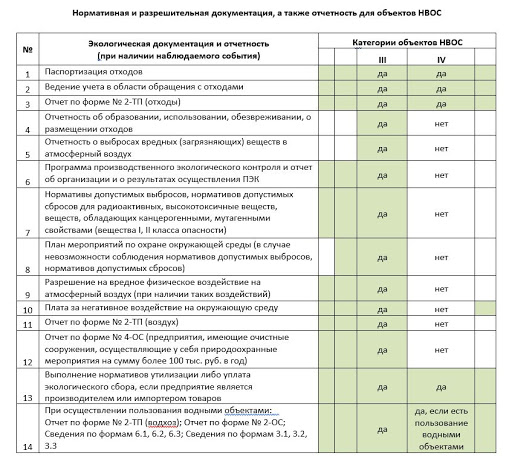 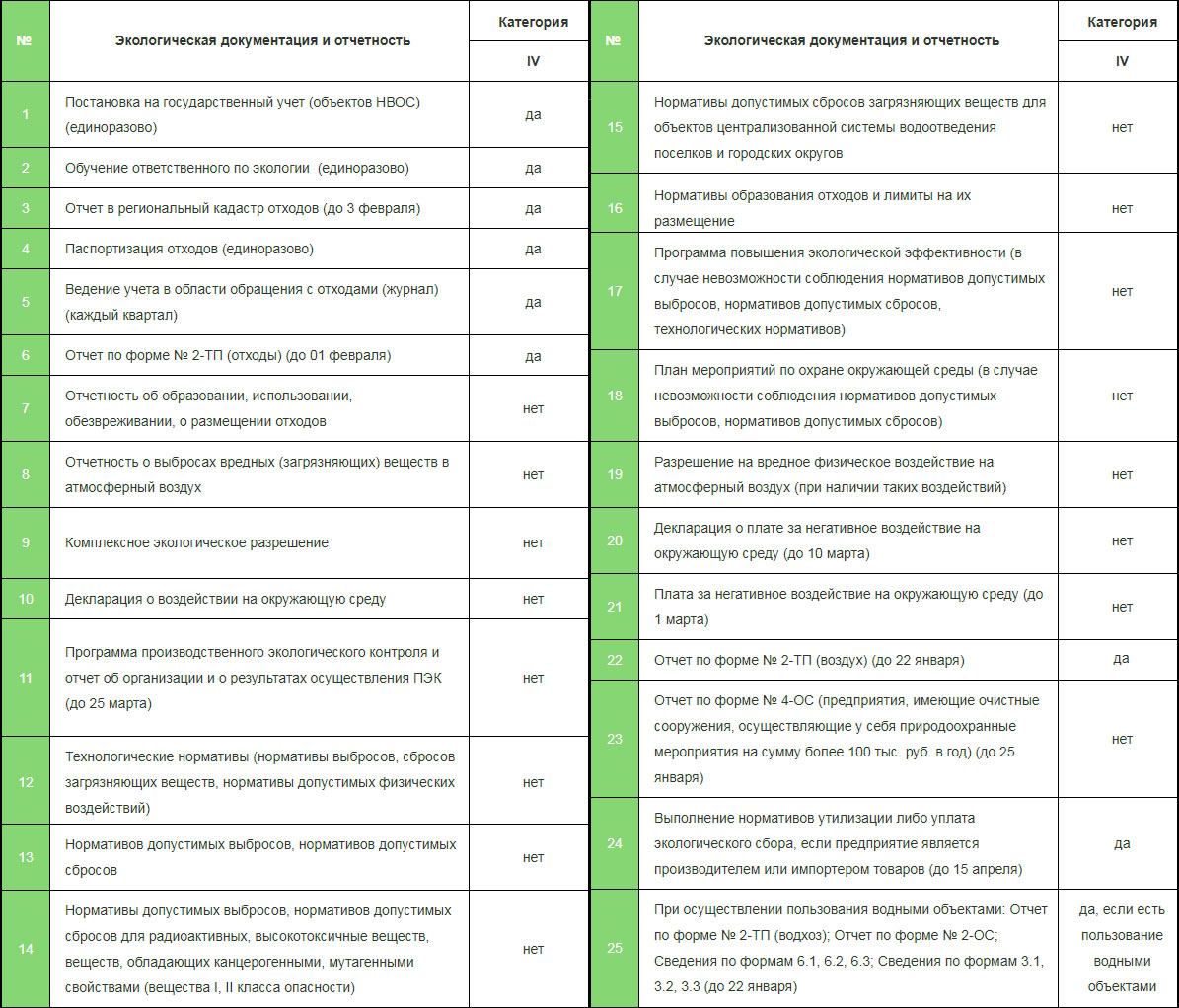 Экономические методы регулирования в области охраны окружающей среды. Плата за негативное воздействие окружающую среду.
Плата за негативное воздействие на окружающую среду
- обязательное требования для всех предприятий, оказывающих негативное влияние на окружающую среду. 

В соответствии с пунктом 1 статьи 16 Федерального закона от 10.01.2002 № 7-ФЗ «Об охране окружающей среды» (далее – Закон № 7-ФЗ) плата за негативное воздействие на окружающую среду (далее – плата) взимается за следующие его виды:

выбросы загрязняющих веществ в атмосферный воздух стационарными источниками;
сбросы загрязняющих веществ в водные объекты;
хранение, захоронение отходов производства и потребления (размещение отходов).
Кто вносит плату
плату обязаны вносить юридические лица и индивидуальные предприниматели, осуществляющие хозяйственную и (или) иную деятельность, оказывающую негативное воздействие на окружающую среду (далее – лица, обязанные вносить плату), за исключением юридических лиц и индивидуальных предпринимателей, осуществляющих хозяйственную и (или) иную деятельность исключительно на объектах IV категории;

плательщиками платы при размещении отходов, за исключением ТКО, являются юридические лица и индивидуальные предприниматели, при осуществлении которыми хозяйственной и (или) иной деятельности образовались отходы;

плательщиками платы при размещении ТКО являются региональные операторы по обращению с ТКО, операторы по обращению с ТКО, осуществляющие деятельность по их размещению.
Плата за ТКО
В соответствии со статьей 1 Федерального закона от 24.06.1998 № 89-ФЗ «Об отходах производства и потребления» (далее – Закон № 89-ФЗ) ТКО – это:

отходы, образующиеся в жилых помещениях в процессе потребления физическими лицами;
товары, утратившие свои потребительские свойства в процессе их использования физическими лицами в жилых помещениях в целях удовлетворения личных и бытовых нужд;
отходы, образующиеся в процессе деятельности юридических лиц, индивидуальных предпринимателей и подобные по составу отходам, образующимся в жилых помещениях в процессе потребления физическими лицами.
Согласно Федеральному закону от 28.12.2016 № 486-ФЗ «О внесении изменений в отдельные законодательные акты Российской Федерации» переход на новую систему тарифного регулирования, в рамках которой плата за размещение ТКО в обязательном порядке должна быть включена в тарифы регулируемых организаций, предусмотрен с 01.01.2018.

Пунктом 9 статьи 23 Закона № 89-ФЗ установлено, что расходы на плату при размещении ТКО учитываются при установлении тарифов для оператора по обращению с ТКО, регионального оператора в порядке, установленном основами ценообразования в сфере обращения с ТКО.
Платежная база
Платежная база определяется лицами, обязанными вносить плату, самостоятельно на основе данных производственного экологического контроля (пункт 2 статьи 16.2 Закона № 7-ФЗ).

В отношении отходов производства и потребления платежной базой для исчисления платы является объем или масса размещенных в отчетном периоде отходов производства и потребления (пункт 1 статьи 16.2 Закона № 7-ФЗ). Согласно пункту 3 статьи 16.2 Закона № 7-ФЗ платежная база определяется лицами, обязанными вносить плату, для каждого класса опасности отходов производства и потребления.

При определении платежной базы учитываются лимиты (1, 2 категория объектов НВ) на размещение отходов производства и потребления и их превышение (пункт 4 статьи 16.2 Закона № 7-ФЗ), Инвентаризация отходов производства и потребления (3 категория объектов НВ)

Информация о платежной базе представляется за отчетный период лицами, обязанными вносить плату, администратору доходов бюджетов бюджетной системы Российской Федерации в составе декларации о плате  (пункт 5 статьи 16.2 Закона № 7-ФЗ).
Дополнительные Коэффициенты
Пунктом 1 статьи 16.3 установлено, что плата исчисляется лицами, обязанными вносить плату, самостоятельно путем умножения величины платежной базы по классу опасности отходов производства и потребления на соответствующие ставки указанной платы с применением коэффициентов, установленных статьей 16.3 Закона № 7-ФЗ, и суммирования полученных величин.
Ставки платы утверждены постановлением Правительства Российской Федерации от 13.09.2016 № 913 «О ставках платы за негативное воздействие на окружающую среду и дополнительных коэффициентах» (далее – Постановление № 913).

В целях стимулирования юридических лиц и индивидуальных предпринимателей, осуществляющих хозяйственную и (или) иную деятельность, к проведению мероприятий по снижению негативного воздействия на окружающую среду и внедрению наилучших доступных технологий при исчислении платы к ставкам такой платы применяются коэффициенты, предусмотренные пунктом 6 статьи 16.3 Закона № 7-ФЗ.

Коэффициенты, предусмотренные пунктом 5 статьи 16.3 Закона № 7-ФЗ к ставкам платы за размещение отходов производства и потребления применяются с 01.01.2020 (пункт 7 статьи 12 Федерального закона от 21.07.2014 № 219-ФЗ «О внесении изменений в Федеральный закон «Об охране окружающей среды» и отдельные законодательные акты Российской Федерации» (далее – Закон № 219-ФЗ).

С 01.01.2016 до 31.12.2019 к ставкам платы за размещение отходов применяются коэффициенты, предусмотренные пунктом 8 статьи 11 Закона № 219-ФЗ.

Пунктом 2 Постановления № 913 установлено, что в отношении территорий и объектов, находящихся под особой охраной в соответствии с федеральными законами, ставки платы применяются с использованием дополнительного коэффициента 2. Указанный коэффициент применяется в отношении территорий и объектов, находящихся под особой охраной в соответствии с Федеральным законом от 14.03.1995 № 33-ФЗ «Об особо охраняемых природных территориях», Федеральным законом от 23.02.1995 № 26-ФЗ «О природных лечебных ресурсах, лечебно-оздоровительных местностях и курортах», Водным кодексом Российской Федерации, Лесным кодексом Российской Федерации, Федеральным законом от 25.06.2002 № 73-ФЗ «Об объектах культурного наследия (памятниках истории и культуры) народов Российской Федерации», Федеральным законом от 07.05.2001 № 49-ФЗ «О территориях традиционного природопользования коренных малочисленных народов Севера, Сибири и Дальнего Востока Российской Федерации», Федеральным законом от 01.05.1999 № 94-ФЗ «Об охране озера Байкал».
Федеральный закон от 21.07.2014 N 219-ФЗ (ред. от 26.07.2019) "О внесении изменений в Федеральный закон "Об охране окружающей среды" и отдельные законодательные акты Российской Федерации" (с изм. и доп., вступ. в силу с 01.01.2020)
П. 8 С 1 января 2016 года до 31 декабря 2019 года при исчислении платы за негативное воздействие на окружающую среду к ставкам указанной платы применяются следующие коэффициенты:
1) коэффициент 0 - за объем или массу отходов производства и потребления, подлежащих накоплению и использованных в собственном производстве в соответствии с технологическим регламентом либо переданных для использования в течение срока, предусмотренного законодательством Российской Федерации в области обращения с отходами;
2) коэффициент 1 - за объем или массу выбросов, сбросов загрязняющих веществ в пределах нормативов допустимых выбросов, нормативов допустимых сбросов;
3) коэффициент 1 - за объем или массу размещенных отходов производства и потребления в пределах лимитов на их размещение, а также в соответствии с отчетностью об образовании, использовании, обезвреживании и о размещении отходов производства и потребления, представляемой субъектами малого и среднего предпринимательства в соответствии с законодательством Российской Федерации в области обращения с отходами;
4) коэффициент 5 - за объем или массу выбросов, сбросов загрязняющих веществ в пределах временно разрешенных выбросов, временно разрешенных сбросов на период реализации плана мероприятий по охране окружающей среды или программы повышения экологической эффективности;
5) коэффициент 5 - за объем или массу отходов производства и потребления, размещенных с превышением установленных лимитов на их размещение, а также с превышением объема или массы отходов производства и потребления, указанных в отчетности об образовании, использовании, обезвреживании и о размещении отходов производства и потребления, представляемой субъектами малого и среднего предпринимательства в соответствии с законодательством Российской Федерации в области обращения с отходами;
6) коэффициент 25 - за объем или массу выбросов загрязняющих веществ, сбросов загрязняющих веществ, превышающих установленные разрешениями на выброс загрязняющих веществ в атмосферный воздух, разрешениями на сброс загрязняющих веществ в окружающую среду.
Сроки внесения платы
Отчетным периодом в отношении внесения платы признается календарный год (пункт 2 статьи 16.4 Закона № 7-ФЗ).

Плата, исчисленная по итогам отчетного периода, вносится не позднее 1-го марта года, следующего за отчетным периодом (пункт 3 статьи 16.4 Закона № 7-ФЗ).

Лица, обязанные вносить плату, за исключением субъектов малого и среднего предпринимательства, вносят квартальные авансовые платежи (кроме четвертого квартала) не позднее 20-го числа месяца, следующего за последним месяцем соответствующего квартала текущего отчетного периода, в размере одной четвертой части суммы платы, уплаченной за предыдущий год (пункт 3 статьи 16.4 Закона № 7-ФЗ).
Корректировка размера платы
В соответствии с пунктом 4 Правил исчисления и взимания платы за негативное воздействие на окружающую среду, утвержденных постановлением Правительства Российской Федерации от 03.03.2017 № 255 (далее – Правила № 255), контроль за исчислением платы осуществляется Федеральной службой по надзору в сфере природопользования и ее территориальными органами (Управление росприроднадзора).

Пунктом 10 статьи 16.3 Закона № 7-ФЗ установлено, что при исчислении платы лица, обязанные вносить плату, вправе самостоятельно осуществлять корректировку ее размера в порядке, установленном Правилами № 255.

Согласно пункту 2 статьи 16.5 Закона № 7-ФЗ излишне уплаченные суммы платы подлежат возврату по заявлению лиц, обязанных вносить плату, или зачету переплаты в счёт будущего отчётного периода.

Пунктом 36 Правил № 255 предусмотрено, что сумма излишне уплаченной (взысканной) платы подлежит зачету в счет предстоящих платежей лица, обязанного вносить плату, либо возврату указанному лицу. Зачет и возврат сумм излишне уплаченной (взысканной) платы осуществляются в порядке, установленном Федеральной службой по надзору в сфере природопользования, на основании заявления лица, обязанного вносить плату, в срок не позднее 3 месяцев с даты получения Федеральной службой по надзору в сфере природопользования соответствующего заявления.

В связи с чем, лица, внесшие в бюджеты бюджетной системы Российской Федерации плату, вправе возвратить излишне уплаченную сумму платы или зачесть её в счёт будущего периода.

Решения о зачёте (возврате) принимаются Росприроднадзором в порядке, установленном бюджетным законодательством Российской Федерации (пункт 48 Правил № 255).
После подписания Акта сверки расчетов.
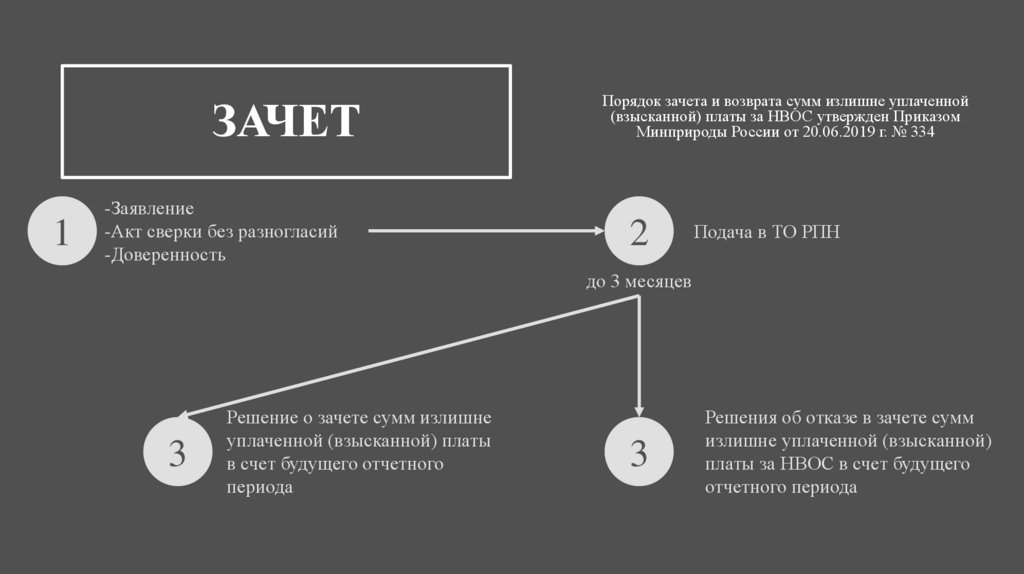 Ответственность
За нарушение законодательства в области охраны окружающей среды установлена административная ответственность.

Согласно статье 8.41 Кодекса Российской Федерации об административных правонарушениях невнесение в установленные сроки платы влечет наложение административного штрафа на должностных лиц в размере от трех тысяч до шести тысяч рублей, на юридических лиц – от пятидесяти тысяч до ста тысяч рублей.

Учет лиц, обязанных вносить плату, осуществляется при ведении государственного учета объектов, оказывающих негативное воздействие на окружающую среду (далее – Объекты), в соответствии с Законом № 7-ФЗ (пункт 2 статьи 16.1 Закона № 7-ФЗ).
Плата НВОС и Категория объекта
Согласно пункту 4 статьи 4.2 Закона № 7-ФЗ присвоение Объекту соответствующей категории осуществляется при его постановке на государственный учет Объектов.

В соответствии с п. 2 ст. 69.2 Закона № 7-ФЗ: «Постановка на государственный учет объектов, оказывающих негативное воздействие на окружающую среду, осуществляется на основании заявки о постановке на государственный учет, которая подается юридическими лицами или индивидуальными предпринимателями не позднее чем в течение шести месяцев со дня начала эксплуатации указанных объектов». (При этом при постановке объекта на учет в строке "дата ввода объекта в эксплуатацию" указывается именно дата ввода в эксплуатацию объекта НВОС, а не дату наступления прав собственности/аренды юридического лица, индивидуального предпринимателя на данный объект)

Юридическим лицам и индивидуальным предпринимателям, осуществляющим хозяйственную и (или) иную деятельность на Объектах, в порядке, установленном Законом № 7-ФЗ, выдается свидетельство о постановке на государственный учет Объектов (пункт 11 статьи 69 Закона № 7-ФЗ).

У юридических лиц и индивидуальных предпринимателей, осуществляющих хозяйственную и (или) иную деятельность, оказывающую негативное воздействие на окружающую среду, обязанность по внесению платы прекращается после постановки на государственный учет Объекта, которому присвоена IV категория.

Соответственно, за отчетный период, предшествующий постановке на государственный учет Объекта, плата должна быть внесена в полном объеме в установленном порядке.
Декларация о плате
Декларация о плате представляется ежегодно в срок не позднее 10-го марта года, следующего за отчетным периодом в территориальные органы Федеральной службы по надзору в сфере природопользования по месту учета Объекта (Порядок представления декларации о плате и ее форма утверждены приказом Минприроды России от 09.01.2017 № 3 (далее – Приказ)).
Согласно Приказу декларация о плате представляется в форме электронного документа, подписанного электронной подписью в соответствии с требованиями Федерального закона от 06.04.2011 № 63-ФЗ «Об электронной подписи».
Представление декларации о плате на бумажном носителе допускается в следующих случаях:
- при годовом размере платы за предыдущий отчетный период равном или менее 25 тысяч рублей;
- в случае отсутствия у лица, обязанного вносить плату, технической возможности подключения к информационно-телекоммуникационной сети «Интернет».

Декларация о плате, представляемая лицом, обязанным вносить плату, на бумажном носителе, прилагаемый к ней реестр документов подписываются руководителем юридического лица (или лицом, уполномоченным в соответствии с законодательством Российской Федерации на подписание декларации о плате от имени юридического лица) либо индивидуальным предпринимателем. Декларация о плате должна быть пронумерована, прошнурована и скреплена печатью (при ее наличии).
Способы подачи
Структура
Отходы производства
Отходы производства и потребления – вещества или предметы, которые образованы в процессе производства, выполнения работ, оказания услуг или в процессе потребления, которые оказывают негативное воздействие на окружающую среду.

Согласно статье 4.1 Федерального закона от 24.06.1998 № 89-ФЗ «Об отходах производства и потребления» отходы в зависимости от степени негативного воздействия на окружающую среду подразделяются в соответствии с критериями, утвержденными Приказом Минприроды России
от 04.12.2014 № 536, на 5 классов опасности:

I класс – чрезвычайно опасные отходы;
II класс – высокоопасные отходы;
III класс – умеренно опасные отходы;
IV класс – малоопасные отходы;
V класс – практически неопасные отходы.
Паспортизация отходов
По требованию части 1, части 3 статьи 14 ФЗ № 89-ФЗ юридические лица, в процессе деятельности которых образуются отходы, обязаны осуществить отнесение соответствующих отходов к конкретному классу опасности для подтверждения такого отнесения в порядке, установленном Постановлением Правительства РФ от 05.12.2014 № 541. 
Подтверждение отнесения к конкретному классу опасности отходов, включенных в федеральный классификационный каталог отходов, не требуется
Материалы отнесения отходов к конкретному классу опасности
Материалы отнесения отходов I - IV классов опасности к конкретному классу опасности, направляемые в территориальный орган Росприроднадзора, содержат
сведения о происхождении отходов по исходному сырью и по принадлежности к определенному производству, технологическому процессу; 
документы, подтверждающие химический и (или) компонентный состав вида отходов; 
копия акта отбора проб отхода, проведенной аккредитованной испытательной лабораторией (центром).


Результатом выполнения работ на данном этапе является уведомление территориального органа Росприроднадзора о соответствии данного вида отходов аналогичному виду отходов или уведомление о включении данного вида отходов в ФККО и БДО с указанием присвоенного наименования вида отходов и кода по ФККО.
Отходы как объект права собственности.
Право собственности на отходы устанавливается ст. 4 Федерального закона от 24.06.1998 № 89-ФЗ «Об отходах производства и потребления» (в ред. от 31.12.2017), состоящей из одного предложения: «Право собственности на отходы определяется в соответствии с гражданским законодательством».

Извлечение из ГК РФ
Статья 209. Содержание права собственности
1. Собственнику принадлежат права владения, пользования и распоряжения своим имуществом.
2. Собственник вправе по своему усмотрению совершать в отношении принадлежащего ему имущества любые действия, не противоречащие закону и иным правовым актам и не нарушающие права и охраняемые законом интересы других лиц, в том числе отчуждать свое имущество в собственность другим лицам, передавать им, оставаясь собственником, права владения, пользования и распоряжения имуществом, отдавать имущество в залог и обременять его другими способами, распоряжаться им иным образом.
[….]
4. Собственник может передать свое имущество в доверительное управление другому лицу (доверительному управляющему). Передача имущества в доверительное управление не влечет перехода права собственности к доверительному управляющему, который обязан осуществлять управление имуществом в интересах собственника или указанного им третьего лица.

Статья 210. Бремя содержания имущества
Собственник несет бремя содержания принадлежащего ему имущества, если иное не предусмотрено законом или договором.
Переход права собственности
Статья 218. Основания приобретения права собственности

1. Право собственности на новую вещь, изготовленную или созданную лицом для себя с соблюдением закона и иных правовых актов, приобретается этим лицом.

Право собственности на плоды, продукцию, доходы, полученные в результате использования имущества, приобретается по основаниям, предусмотренным статьей 136 настоящего Кодекса.

2. Право собственности на имущество, которое имеет собственника, может быть приобретено другим лицом на основании договора купли-продажи/мены, дарения или иной сделки об отчуждении этого имущества.

3. В случаях и в порядке, предусмотренных настоящим Кодексом, лицо может приобрести право собственности на имущество, не имеющее собственника, на имущество, собственник которого неизвестен, либо на имущество, от которого собственник отказался или на которое он утратил право собственности по иным основаниям, предусмотренным законом.

 Статья 220. Переработка

1. Если иное не предусмотрено договором, право собственности на новую движимую вещь, изготовленную лицом путем переработки не принадлежащих ему материалов, приобретается собственником материалов.

Однако если стоимость переработки существенно превышает стоимость материалов, право собственности на новую вещь приобретает лицо, которое, действуя добросовестно, осуществило переработку для себя.

2. Если иное не предусмотрено договором, собственник материалов, приобретший право собственности на изготовленную из них вещь, обязан возместить стоимость переработки осуществившему ее лицу, а в случае приобретения права собственности на новую вещь этим лицом последнее обязано возместить собственнику материалов их стоимость.

3. Собственник материалов, утративший их в результате недобросовестных действий лица, осуществившего переработку, вправе требовать передачи новой вещи в его собственность и возмещения причиненных ему убытков.
Нормирование в области обращения с отходами производства и потребления.
Порядок нормирования в области обращение с отходами определен в статье 18 Федерального закона от 24.06.1998 № 89-ФЗ «Об отходах производства и потребления».

В целях обеспечения охраны окружающей среды и здоровья человека, уменьшения количества отходов применительно к юридическим лицам и индивидуальным предпринимателям, в результате хозяйственной и (или) иной деятельности которых образуются отходы, устанавливаются нормативы образования отходов и лимиты на их размещение.

Нормативы образования отходов и лимиты на их размещение разрабатываются юридическими лицами или индивидуальными предпринимателями, осуществляющими хозяйственную и (или) иную деятельность на объектах I и II категорий, определяемых в соответствии с законодательством в области охраны окружающей среды.
С 1 января 2019 г. вступили в силу изменения системы нормирования в области охраны окружающей среды, внесенные Федеральным законом от 21 июля 2014 г. № 219-ФЗ «О внесении изменений в Федеральный закон «Об охране окружающей среды» и отдельные законодательные акты Российской Федерации».
Согласно нормам Закона № 219-ФЗ предусмотрен переход на следующую систему:
На объектах III категории нормативы образования отходов и лимиты на их размещение – устанавливаются на основании отчетности об образовании, использовании, обезвреживании, о размещении отходов, представляемые в территориальные органы Росприроднадзора или уполномоченный государственный орган субъекта РФ в уведомительном порядке. Срок подачи до 15 января года, следующего за отчетным периодом.

Юридические лица и индивидуальные предприниматели, осуществляющие деятельность исключительно на объектах IV категории освобождены от:
- разработки нормативов выбросов и сбросов вредных загрязняющих веществ, нормативов образования отходов и лимитов на их размещение;
- предоставления отчетности о массах или объемах осуществления выбросов и сбросов, отчетности об образовании, использовании, обезвреживании, размещении отходов (за исключением статистической отчетности);
- разработки программы производственного экологического контроля;
- внесения платы за негативное воздействие на окружающую среду.
Учет и отчетность в области обращения с отходами
Индивидуальные предприниматели и юридические лица, чья деятельность связана с обращением с отходами, обязаны (в соответствии со статьей 19 Федерального закона «Об отходах производства и потребления» от 24.06.1998г. 89-ФЗ) вести учет отходов. Учету подлежат образовавшиеся, использованные, обезвреженные, переданные другим лицам или полученные от других лиц, а также размещенные отходы.
Порядок учета в области обращения с отходами устанавливается федеральными органами исполнительной власти в области обращения с отходами; порядок статистического учета в области обращения с отходами - федеральными органами исполнительной власти в области статистического учета.

Индивидуальные предприниматели и юридические лица, чья деятельность связана с образованием отходов, должны предоставить отчетность в порядке и в сроки, установленные федеральным органом исполнительной власти в области статистического учета по согласованию с федеральными органами исполнительной власти в области обращения с отходами.

Предприятия, осуществляющие деятельность в области обращения с отходами, обязаны обеспечить хранение материалов учета в течение времени, определенного федеральными органами исполнительной власти в области обращения с отходами.

Порядок учета (в соответствии с Приказом МПР от 01.09.2011г. № 721 «Об утверждении порядка учета в области обращения с отходами») устанавливает требования к ведению ИП и юридическими лицами учета отходов (в электронном или письменном виде по установленным формам, в виде журнала учета отходов).
Отчет 2-тп (отходы)
Форму федерального статистического наблюдения 2-ТП (отходы) «Сведения об образовании, использовании, транспортировании и размещении отходов производства и потребления» предоставляют в Росприроднадзор ВСЕ юридические лица, индивидуальные предприниматели, осуществляющие деятельность по обращению с отходами производства и потребления, вне зависимости от объема годового образования отходов.

Отсутствие юридического лица или индивидуального предпринимателя в перечне отчитывающихся по форме 2-ТП (отходы) организаций  не освобождает данного природопользователя от предоставления отчетности по форме № 2-ТП (отходы). 
Статистическая отчётность 2-ТП (отходы) предоставляется всеми природопользователями (независимо от принадлежности к объектам федерального или регионального экологического надзора) .
Срок представления отчетности:  01 февраля.
В табличной части отчета отражаются все действия с отходами. Требуется подробное описание, куда и в каком количестве они отправляются и как хранятся. В отчете отражайте отходы I-V классов опасности и радиоактивные. Названия, коды и класс опасности прописывайте по Федеральному классификационному каталогу отходов, где последняя цифра кода обозначает класс опасности.

Рассмотрим в таблице пояснения к заполнению каждой графы:
Все данные указываются в тоннах. Цифры округляются по-разному, в зависимости от класса опасности: по I-III классам — до 3 знаков после запятой, для IV-V — до 1 знака.
Экологический сбор
Под экологическим сбором подразумевается плата за невыполнение норм утилизации отходов, образовавшихся после использования производимых или импортируемых компанией товаров и упаковки. 

Основной целью нововведений является в первую очередь стимулирование уменьшения количества размещаемых отходов, а во вторую — экономии природных ресурсов за счет производства из отходов новых товаров, например, упаковка из вторсырья.

У хозяйствующих субъектов есть выбор либо самостоятельно утилизировать товары после утраты ими потребительских свойств, либо платить за это экологический сбор. Точнее имеется три варианта:

самостоятельная утилизация (требуется наличие соответствующих лицензий);
заключение договоров на утилизацию;
ежегодная оплата экологического сбора.

Исходя из сегодняшних реалий, у производителей и импортеров в 2017 и в ближайшие годы остается только один вариант – платить экологический сбор. Это будет продолжать то тех пор, пока не будет развита соответствующая инфраструктура по сбору и утилизации товаров, потерявших потребительские свойства, и упаковки.

Перечень товаров и упаковки опубликован в распоряжении Правительства РФ от 28 декабря 2017 года N 2970-р

Список данных товаров (включая упаковку), подлежащих утилизации после утраты ими потребительских свойств, установлен с учетом возможных экономических последствий. Кроме того, учтены степень и объем негативного воздействия на окружающую среду, связанные с утратой товарами их потребительских свойств. После введения экологического сбора должно сократиться общее количество захороненных отходов. Правительством также определены и ставки сбора по каждой из групп подлежащих утилизации товаров.

Обязанности контроля за корректностью расчета и своевременностью уплаты экологического сбора возложены на Росприроднадзор.
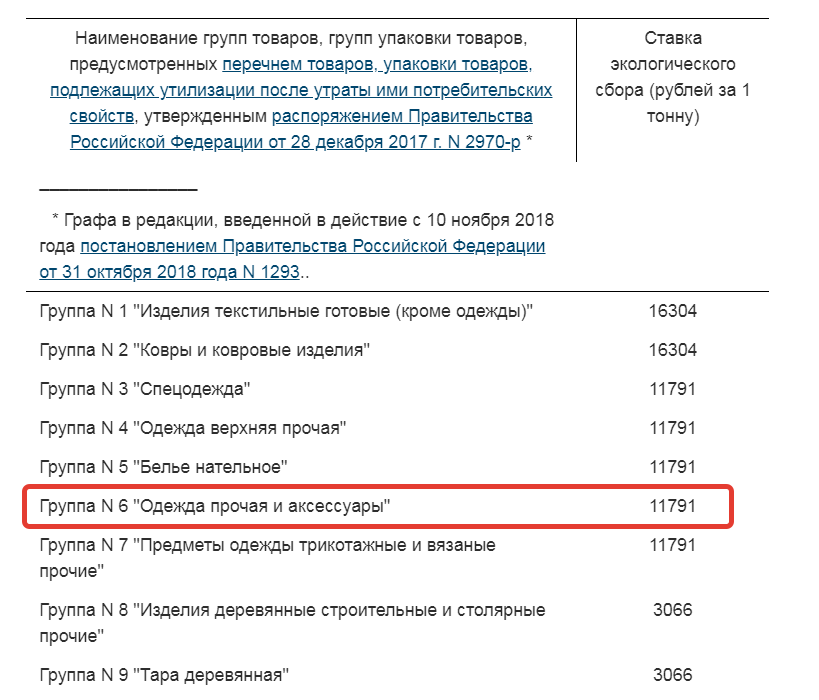 Выполнить норму по утилизации организация может самостоятельно или же это могут сделать для нее по договору другие организации. Если компания утилизировала часть товаров и/или упаковки, но не смогла выполнить требуемый правительством процент утилизации, то к уплате подлежит только невыполненная часть норматива утилизации. В таком случае, из необходимого процента вычитается фактически выполненный.

Если норматив по утилизации выполняется организацией полностью, то она освобождается от оплаты экологического сбора. Однако, в данном случае, компании придётся подтвердить факт утилизации своих отходов с помощью  отчетных документов.
Календарь предоставления отчетности
01 апреля. Декларация о количестве выпущенных в обращение на территории Российской Федерации за предыдущий год готовых товаров, в том числе упаковки.  

01 апреля. Отчетность о выполнении нормативов утилизации отходов от использования товаров, подлежащих утилизации после утраты ими потребительских свойств.  

15 апреля. Уплата экологического сбора.

15 апреля. Расчет суммы экологического. 
К расчету необходимо приложить копии платежных документов, подтверждающих уплату данного платежа, в свой территориальный орган Росприроднадзора.
Кто и за что обязан платить экологический сбор
Экологический сбор уплачивается производителями, импортерами товаров, подлежащих утилизации после утраты ими потребительских свойств, по каждой группе товаров, указанных в Перечне. Если организация не производит и не импортирует товары (включая упаковку), указанные в Перечне, то нет повода для уплаты экологического сбора и сдачи отчетности по нему.

За товары, произведенные в Российской Федерации, экологический сбор уплачивают их производители.

За товары, произведенные за пределами Российской Федерации, экологический сбор уплачивают импортеры таких товаров.

За упаковку товаров, произведенных в Российской Федерации, экологический сбор вносят производители товаров в данной упаковке.

За упаковку товаров, произведенных за пределами Российской Федерации, экологический сбор вносят импортеры товаров в данной упаковке.

Экологический сбор для товаров в упаковке, не являющихся готовыми к употреблению изделиями, уплачивается только за упаковку.
Хозяйствующие субъекты при исчислении экологического сбора должны убедиться, что:
производимые или импортируемые товары, в том числе упаковка, включены в Перечень;
для производимых или импортируемых товаров (включая упаковку) установлены нормативы утилизации отходов от использования товаров;
полностью или частично выполнены ли нормативы утилизации отходов от использования производимых или импортируемых товаров (включая упаковку);
произведена ли упаковка товара из вторичного сырья, т.к. в этом случае применяется понижающий коэффициент, который рассчитывается как разница между единицей и долей вторичного сырья.
Когда и кто освобождается от уплаты экологического сбора
Если производимый или импортируемый товар не является готовым изделием (полуфабрикаты, комплектующие), экологический сбор платят только за упаковку.

Экологический сбор не уплачивается, если товары, которые подлежат утилизации, вывозятся из Российской Федерации и подлежат утилизации за ее пределами.

Организации, полностью обеспечивающие самостоятельную утилизацию отходов от использования товаров, освобождаются от уплаты экологического сбора.

Экологический сбор не уплачивается, если заключен договор со сторонней организацией на утилизацию отходов от использования товаров.
Что будет, если не платить экологический сбор
Если организация, обязанная уплачивать экологический сбор, не предоставляет его расчет или не производит оплату в установленные законом сроки, то территориальный орган Росприроднадзора может взыскать задолженность через суд. При этом в качестве предупреждения о несвоевременной или неполной уплате экологического сбора, организации направляется требование о добровольной уплате задолженности. В случае если в течение 30 календарных дней, данное требование не выполняется, то задолженность будет взыскана в судебном порядке.

Как и все нарушения в области экологии, уклонение от уплаты экосбора влечет наложение штрафов. Они определены в Административном кодексе РФ. Обычно используется Статья 8.41.1. КоАП РФ Собственно, она была введена федеральным законом 141-ФЗ в июне 2019 года именно для того, чтобы определить ответственность за неуплату экологического сбора за упаковку, товары и нарушение сроков отчетности по нему.

Максимальный уровень штрафов по состоянию на 2020 год:

Для должностных лиц — до 7 тысяч рублей.
Для юридических штраф определяется, как кратно увеличенная сумма неоплаченного экосбора. Он может увеличиваться до трехкратного расчетного значения пропущенного платежа. Но он не может составлять менее 500 тысяч рублей.
Для предпринимателей, которые работают без оформления юридического лица, также установлена верхняя планка штрафа в трехкратной сумме расчетного платежа. Но не менее 250 тысяч рублей.
При этом штраф вычисляется по каждой группе товаров и упаковки отдельно. Т.е. если по одной предприятие рассчитало сумму, отчиталось и уплатило, а по другим — нет, санкции все равно могут быть наложены.
Как уменьшить экологический сбор
Для предприятий производителей или импортеров товаров сумма экологического сбора может оказаться весьма ощутимой, гораздо превышающей плату за негативное воздействие на окружающую среду. Это связано с тем, что ставки экологического сбора на порядок выше ставок платы за размещение аналогичных отходов.

Способы снижения суммы экологического сбора :

Производить упаковку из вторичного сырья.
Использовать возвратную тару.
Показывать максимально возможную утилизацию согласно имеющимся подтверждающим документам. Перевыполненные нормативы утилизации в предыдущем году идут в зачет текущего года.
Организовать самостоятельную утилизацию путем:
организации собственных объектов по сбору, обработке и утилизации отходов от использования товаров;
заключения договоров с организациями, осуществляющими утилизацию отходов от использования товаров;
создания ассоциации производителей и импортеров товаров.